VALUES
aqey~W
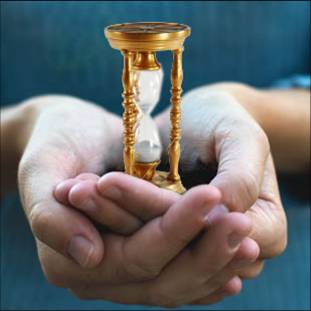 Fén\mWv hnZym`ymkw ?
	XetòªmdnÂ Ip¯nbnd¡p¶ hnhc~fpsS BI¯pIbÃ hnZym`ymkw.
	PohnXw ]Sp¯pbÀ¯p¶ a\pjys\ a\pjy\m¡p¶, D¯aioe~Ä Icp]nSn¸n¡p¶ aqey~fpsS Hcp kapòªbamWv hnZym`ymkw.
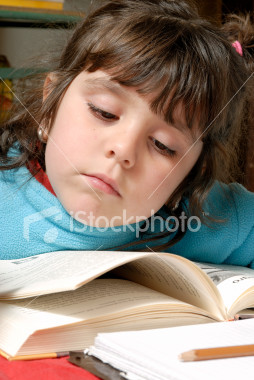 PohnX aqey~Ä
Value:	aqeyapÅXv
		hnebpÅXv
		BZcWobambXv
		A`nImayambXv
FémWv aqey~Ä:-
	Fsâ PohnX¯nÂ Rm³ Fén\v {]m[m\yw sImSp¡p¶pthm, AXmWv aqey~Ä.
	PohnXs¯ BkzmZyIchpw AÀÓ
]qÀ®hpam¡n XoÀ¡m³ klmbn¡p¶ hgnIm«nbmWv aqey~Ä
“PohnX¯nÂ FséÃmw t\Snbmepw lrZb¯nepw, IpSpw_¯nepw, kaql¯nepw, kam[m\hpw, ktémjhpw t\SWsa¦nÂ PohnX aqey~Ä ]men¡Ww”
						 (kzman tXtPmabm\µ)
aqey¯nsâ DdhnS~Ä
IpSpw_w
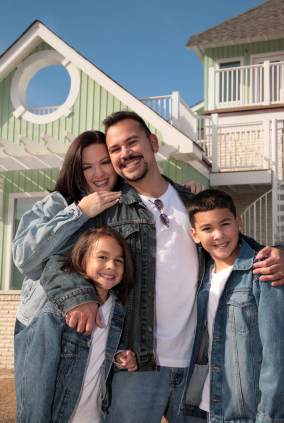 2. kaqlw
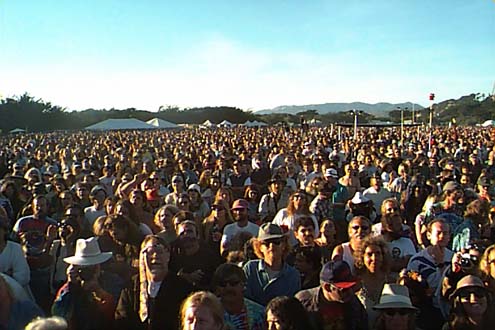 3. kv¡qÄ
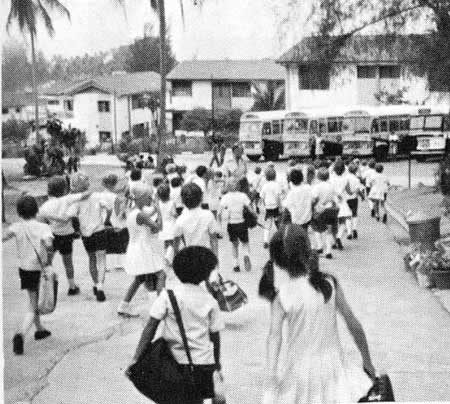 4. ]mc¼cy~Ä
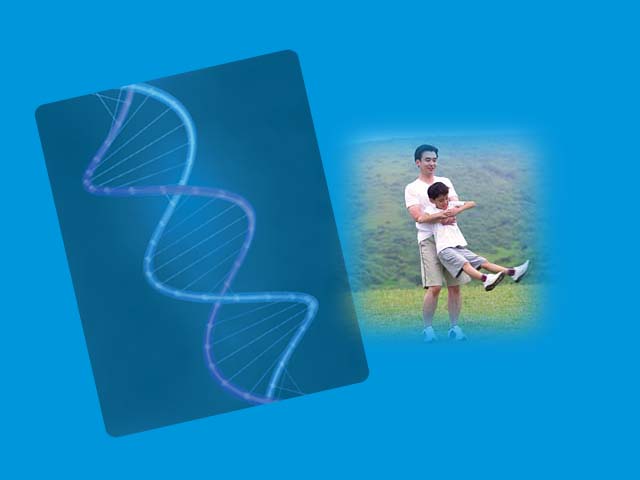 5. \Ã ]pkvXI~Ä
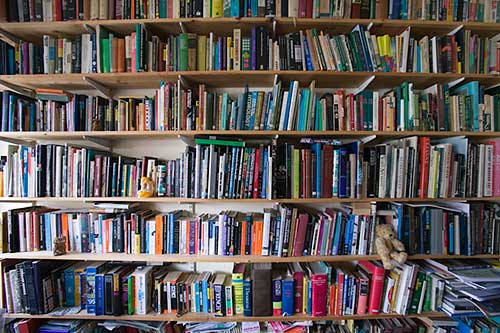 Zb t]mbn, Zm£nWyw t]mbn, 
\oXn t]mbn, \nbaw t]mbn, 
Nn« t]mbn, hg¡w t]mbn, 
temlyw t]mbn, acymZ t]mbn, 
_m¡n hÃXpapt­m ?
                                K. IrjvWhmcnbÀ
aqey~Ä 4 Xcw
k\mX\ aqey~Ä
aX]camb aqey~Ä
hyàn]camb aqey~Ä
kmaqlnI aqey~Ä
“aqeyt_m[apÅ PohnXamWv Fsâ ktµiw” 		(KmÔnPn)
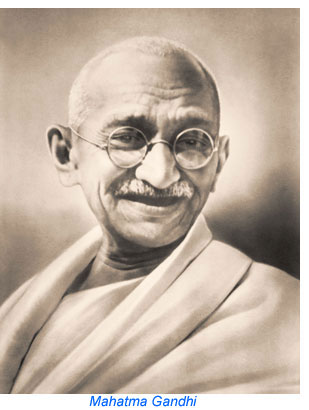 kXyw, kvt\lw, \oXn, IcpW, kzmX{éyw XpS~nb aqey~fpambnAWnbWnbmbv apt¶m«v …… apt¶m«v………………
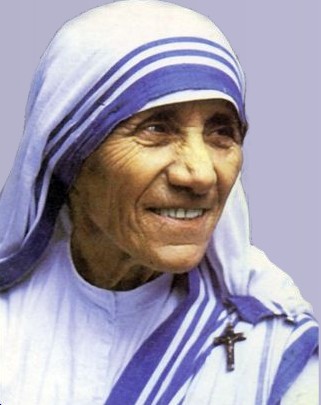 Importance of Values
Hcphs\ hninãkz`mh¯n\v AÀl\m¡p¶Xv Ah\nÂ IpSnsImÅp¶ aqey~fmWv.
aqey~Ä PohnX¯nÂ ktémjhpw kwXr]vXnbpw kam[m\hpw sIm­phcp¶p.
	“ Hcp Xoh­n iméambpw, thKXbnepw t]mIphm³ 
	sdbnÂ]mfw BhiyamWv. CXpt]msebmWv PohnX aqey~Ä”
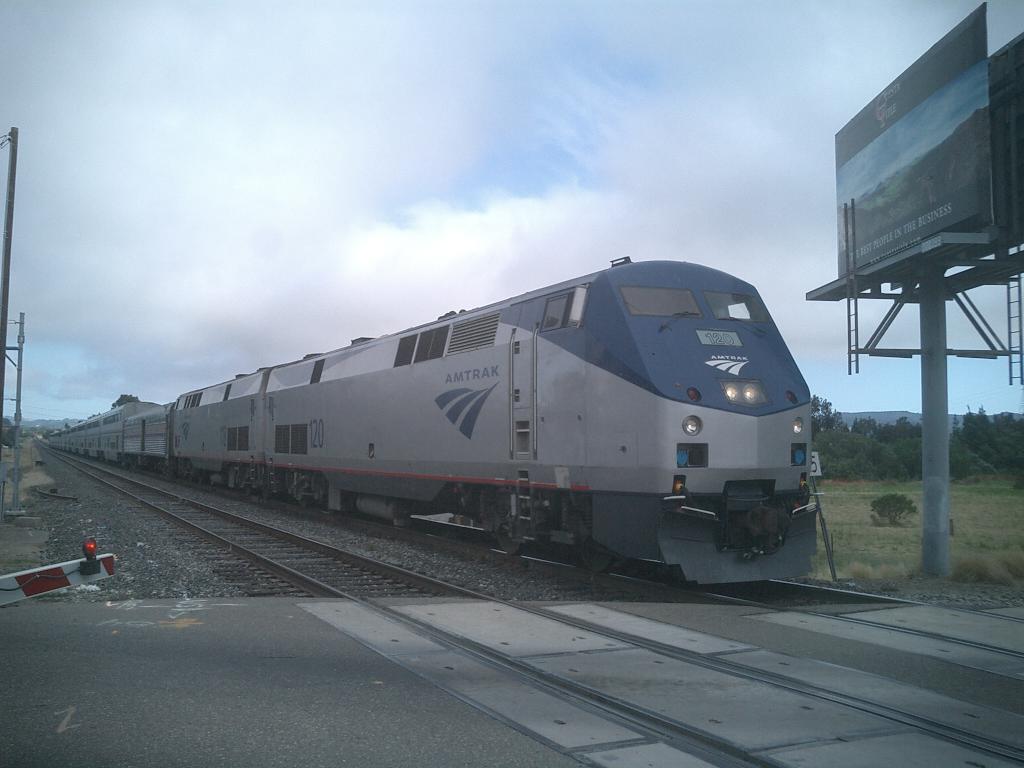 PohnXaqey~Ä ssIapXem¡m\pÅ ]æ\]cn]mSn
kXyw ]dbpI
iméambn kwkmcn¡pI
am\yambn s]cpamdpI
kvt\lhebw hepXm¡pI
A\oXn¡v Iq«p\nÂ¡mXncn¡pI
aäpÅhcpambn CgpIntNcpI
Imcykm[y¯n\v am{Xw It«pImsc D]tbmKn¡mXncn¡pI
A\oXnsb [ocambn t\cnSpI
\Ã at\m`mhw ]peÀ¯pI
A\pkcn¡pI
ka`mh\ ]peÀ¯pI
Cuizc hnizmkw hfÀ¯pI